일본의 의복문화
22101601 강예린
목
차
01 기모노   
-언제 착용하는지
-여성 기모노의 종류
-남성 기모노의 종류
-기모노의 소품
-기모노 무늬의 의미
02 유카타
-언제 착용하는지
03 기모노/유카타 차이점
ㄴ
01 기모노  
着物
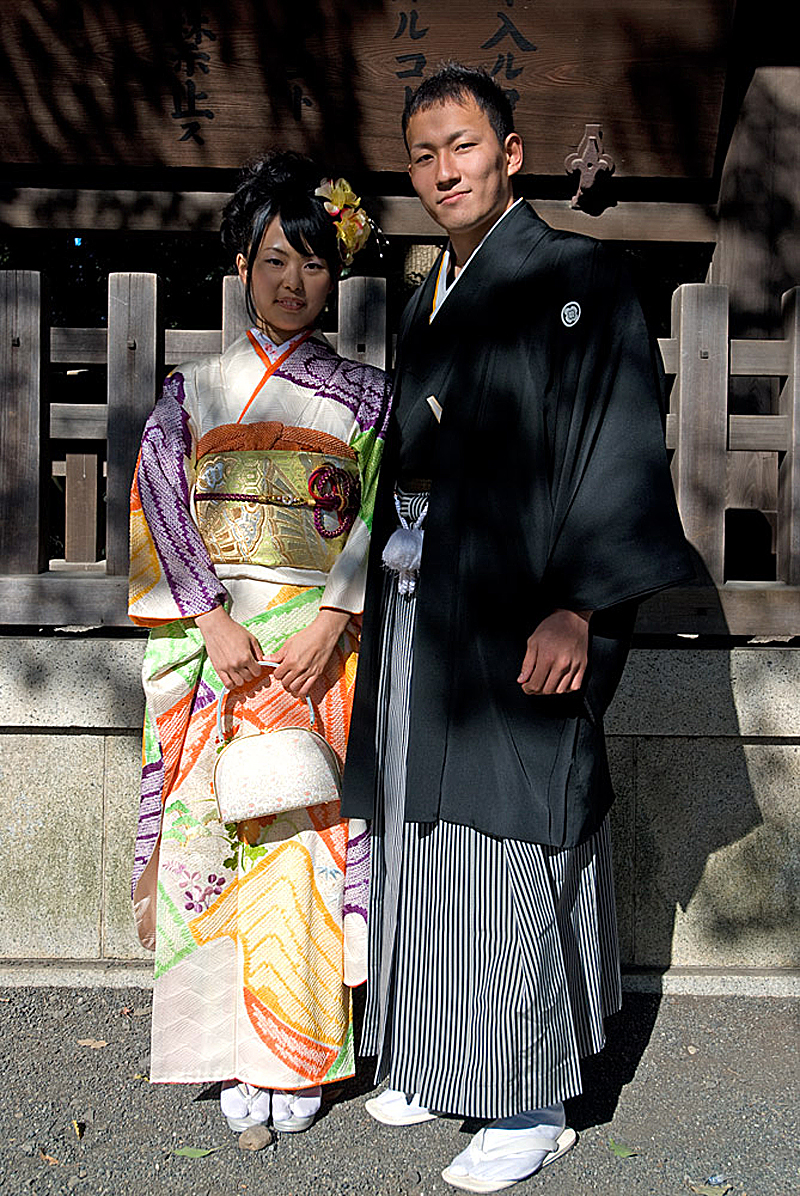 01 기모노  
着物                

언제 착용?
성인식
졸업식
결혼식
01 기모노  
着物                

여성 기모노 종류
토메소데
후리소데
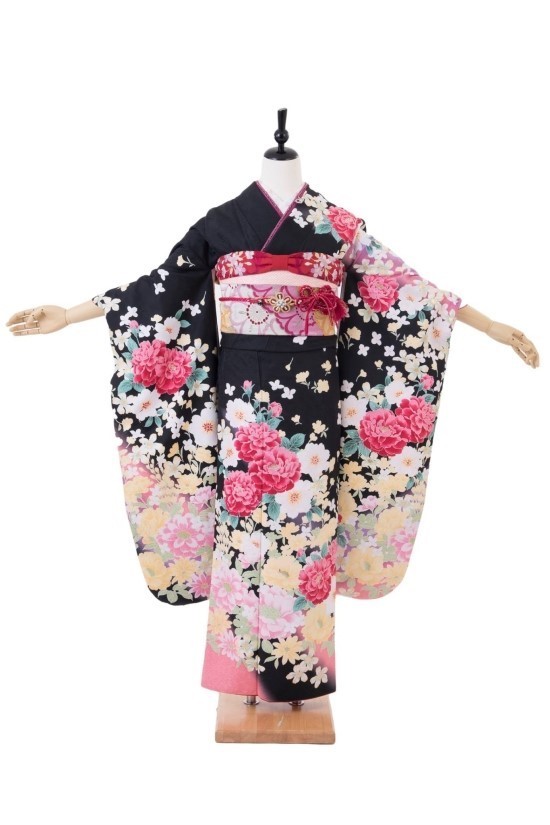 01 기모노  
着物                

여성 기모노 종류
후리소데
미혼 여성이 착용

소매 길이 가장 긴것  = 오오후리소데

중간 길이 = 나카후리소데

가장 짧은 것 = 코후리소데
01 기모노  
着物                

여성 기모노 종류
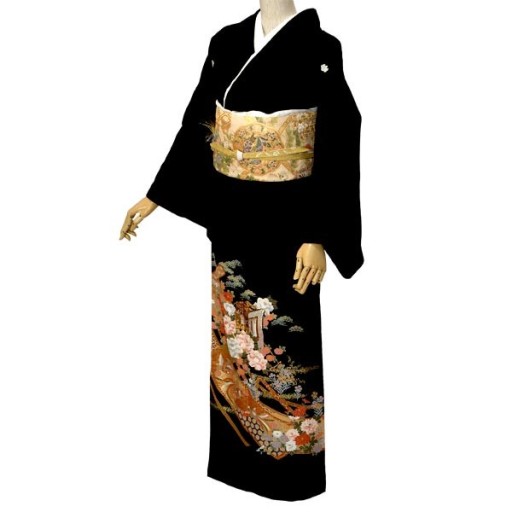 토메소데
기혼 여성이 착용

후리소데보다 소매 폭이 좁음

구로토메소데 = 검은 천 이용 
    결혼식에서 양가 부모 착용

이로토메소데 = 구로토메소데보다 정식 예복 느낌 ↓
01 기모노  
着物                

남성 기모노 종류
하카마
하오리
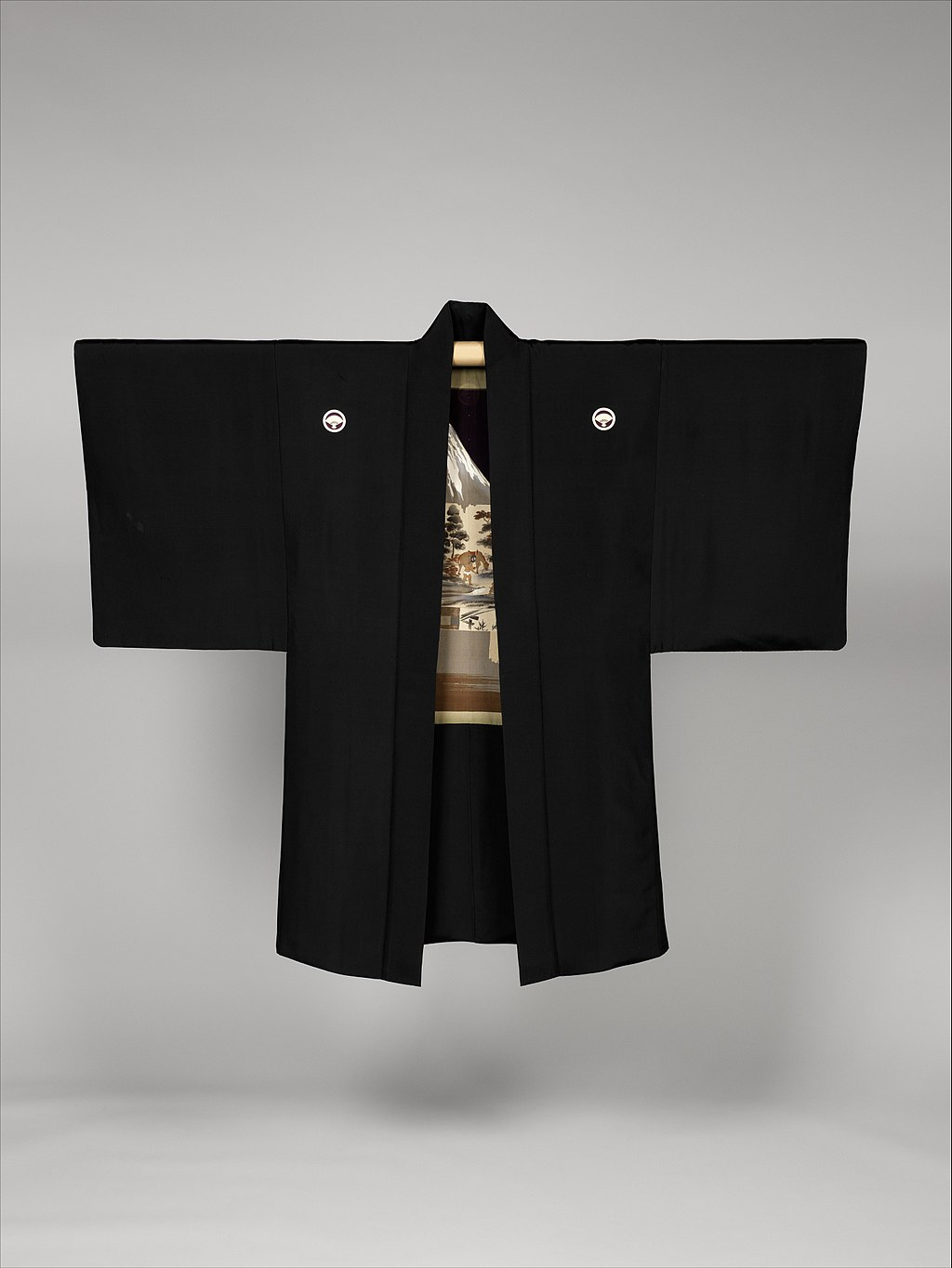 01 기모노  
着物                

남성 기모노 종류
하오리
전통 겉옷 (기장이 짧음)

여성도 착용 가능하나, 정장으로는 입을 수 없다.

방한 · 방진을 목적으로 함
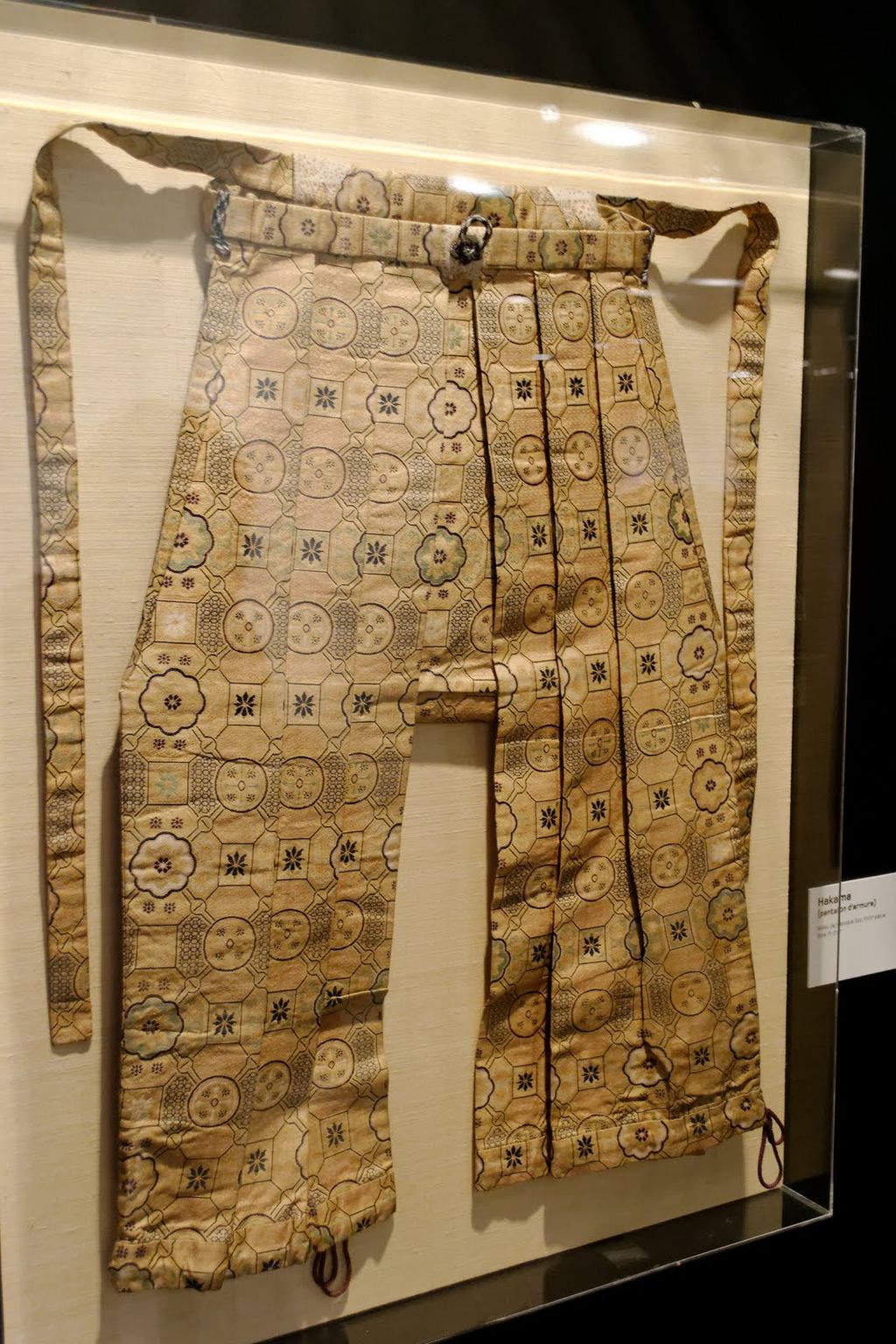 01 기모노  
着物                

남성 기모노 종류
하카마
허리 아래에 입는 품이 넓은 하의

메이지 시대 때 여학생 교복



*남자 의복 = 기혼·미혼 구별 X
01 기모노  
着物                

기모노 소품
타비
게타
오비
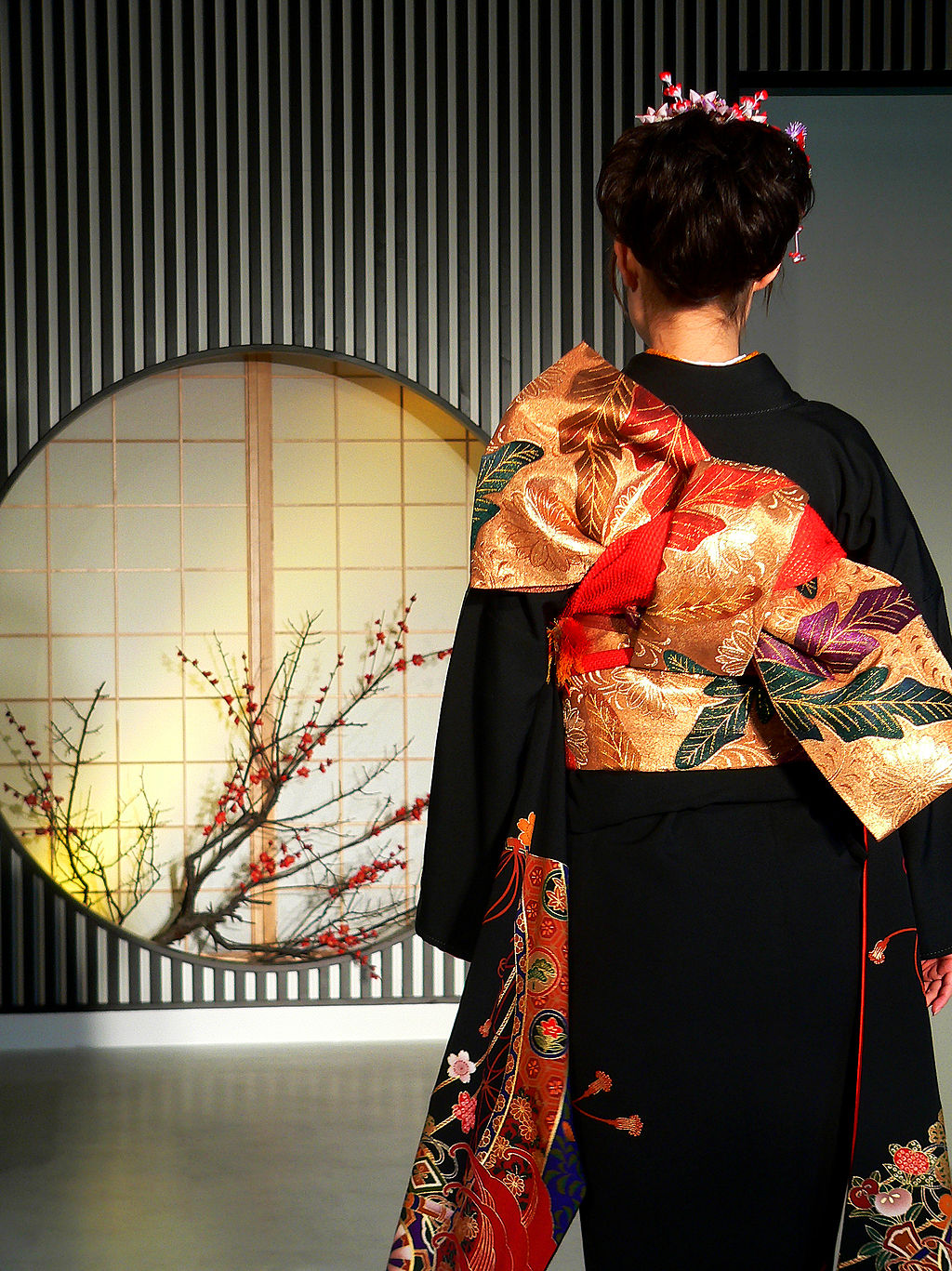 01 기모노  
着物                

기모노 소품
오비
허리를 감싸서 몸에 기모노를 고정하는 넓은 현 모양의 장신구
01 기모노  
着物                

기모노 소품
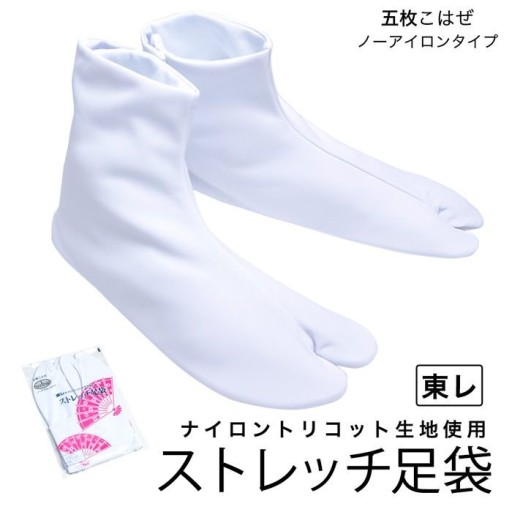 타비
일본식 버선
엄지발가락과 다른 발가락의 두 부분으로 나뉨
무명천으로 만든 것이 일반적
01 기모노  
着物                

기모노 소품
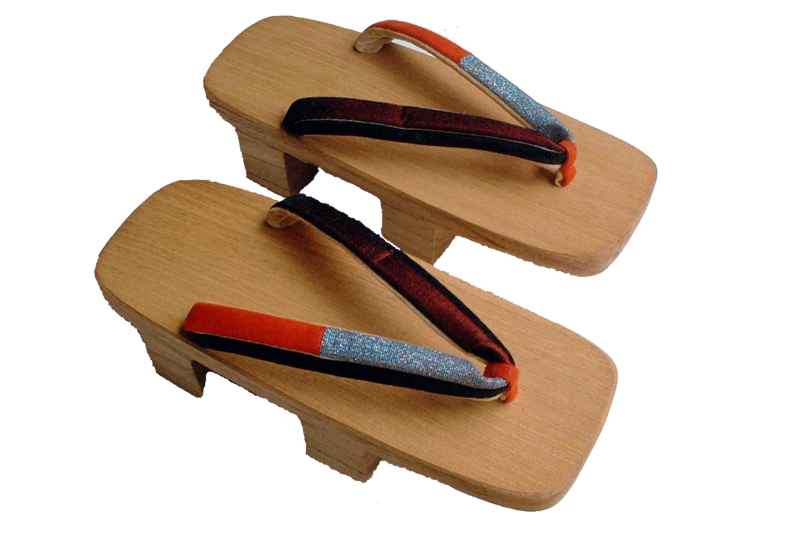 게타
일본의 나무신
하단에 "하"(歯)라고 하는 나무굽이 존재
윗판에는 세개의 구멍을 내고 "하나오"(鼻緒)라고 불리는 끈을 묶어둠
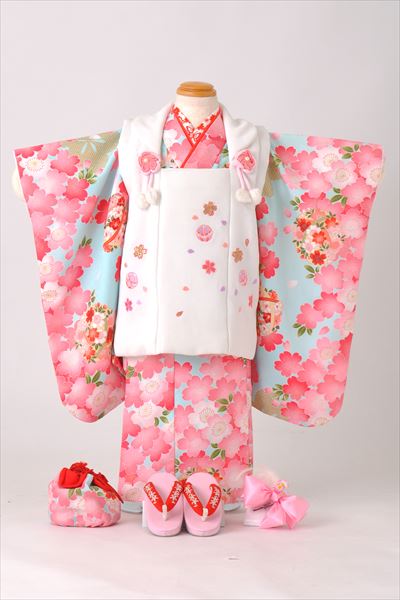 01 기모노  
着物                

기모노 무늬 의미
벚꽃 무늬 기모노
풍요로움 상징

상서로운 일의 시작을 상징
01 기모노  
着物                

기모노 무늬 의미
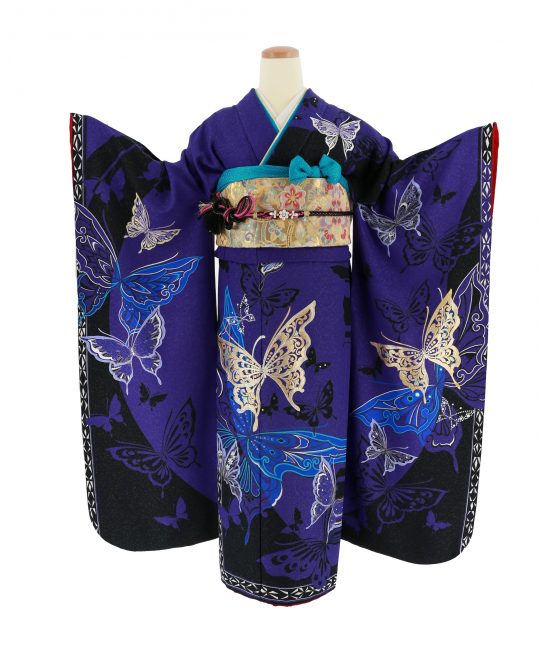 나비 무늬 기모노
여성의 건강한 성장을 상징

원만한 부부를 상징
ㄴ
02 유카타  
浴衣
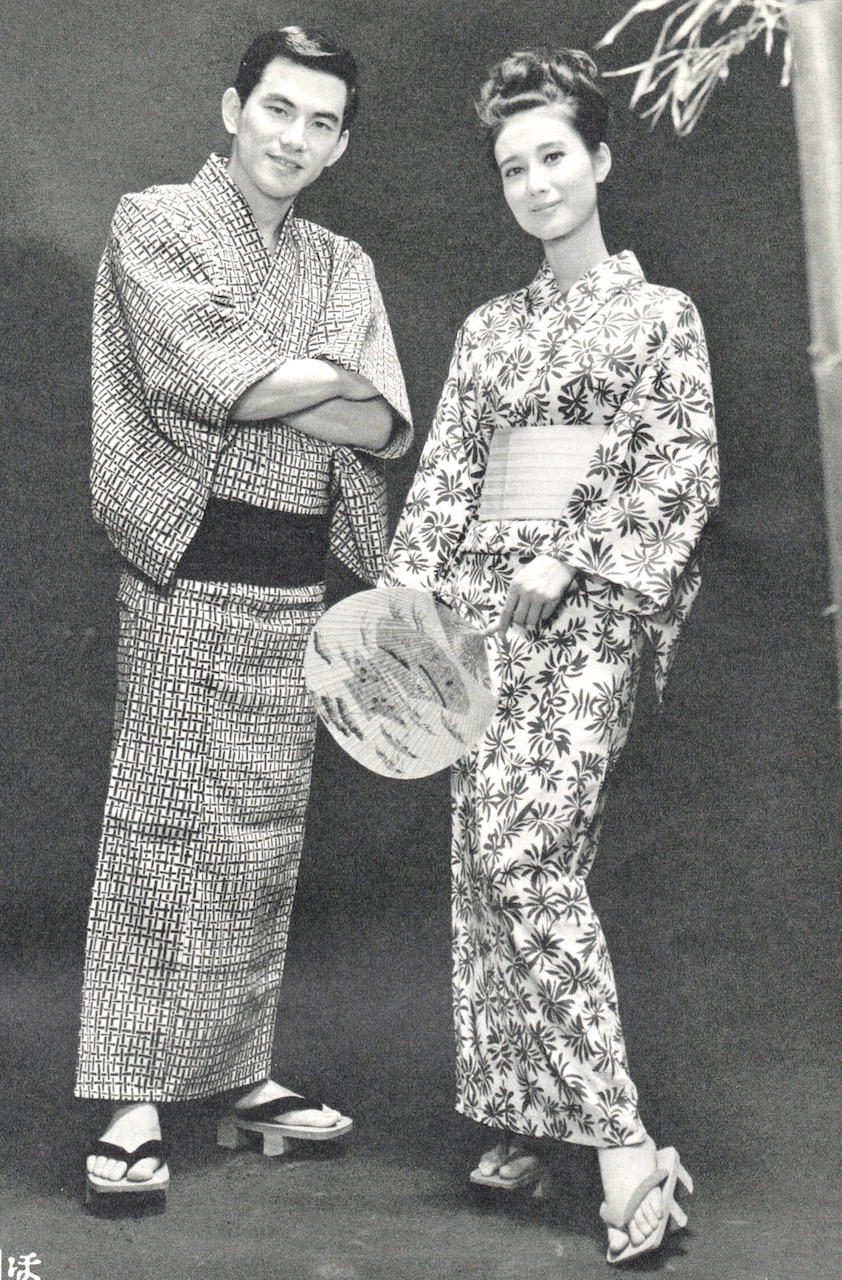 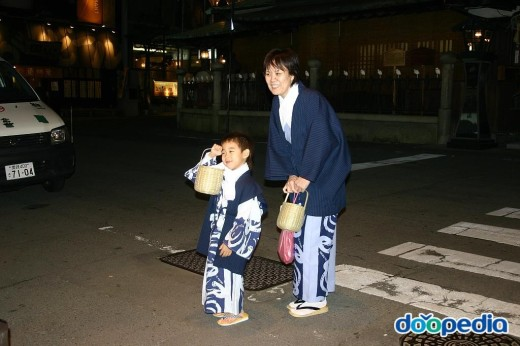 02 유카타  
浴衣                

언제 착용?
목욕 후
여관 or 호텔의 잠옷으로 제공
여름 축제
03 기모노 / 유카타 차이점
기모노
유카타
두께감X
두께감 O
정장으로 착용
통기성X
축제에서 착용
통기성O
타비 신고 게타 착용
맨발에 게타 착용
면 재질
실크 재질
오비 길이가 김
오비 길이가 짧음
https://youtu.be/52CgVixxuc4
기모노 CM
ありがとうございます

감사합니다